Tehnologija zavarivanja
Potupci spajanja plastičnih masa
Plastične mase su vrsta polimera.

Polimeri su:
Plastične mase
Elastomeri (gume)

Polimeri se sastoje od dugačkih lanaca molekula, gde se osnovna jedinica (mer) ponavlja mnogo puta u nizu, gradeći polimer.
Kovalentne veze
Polimerizacija:

-	Obrazovanje polimernih lanaca kroz povezivanje monomera u polimer, kroz otvaranje duple veze između atoma ugljenika i linerano postavljenje molekula:
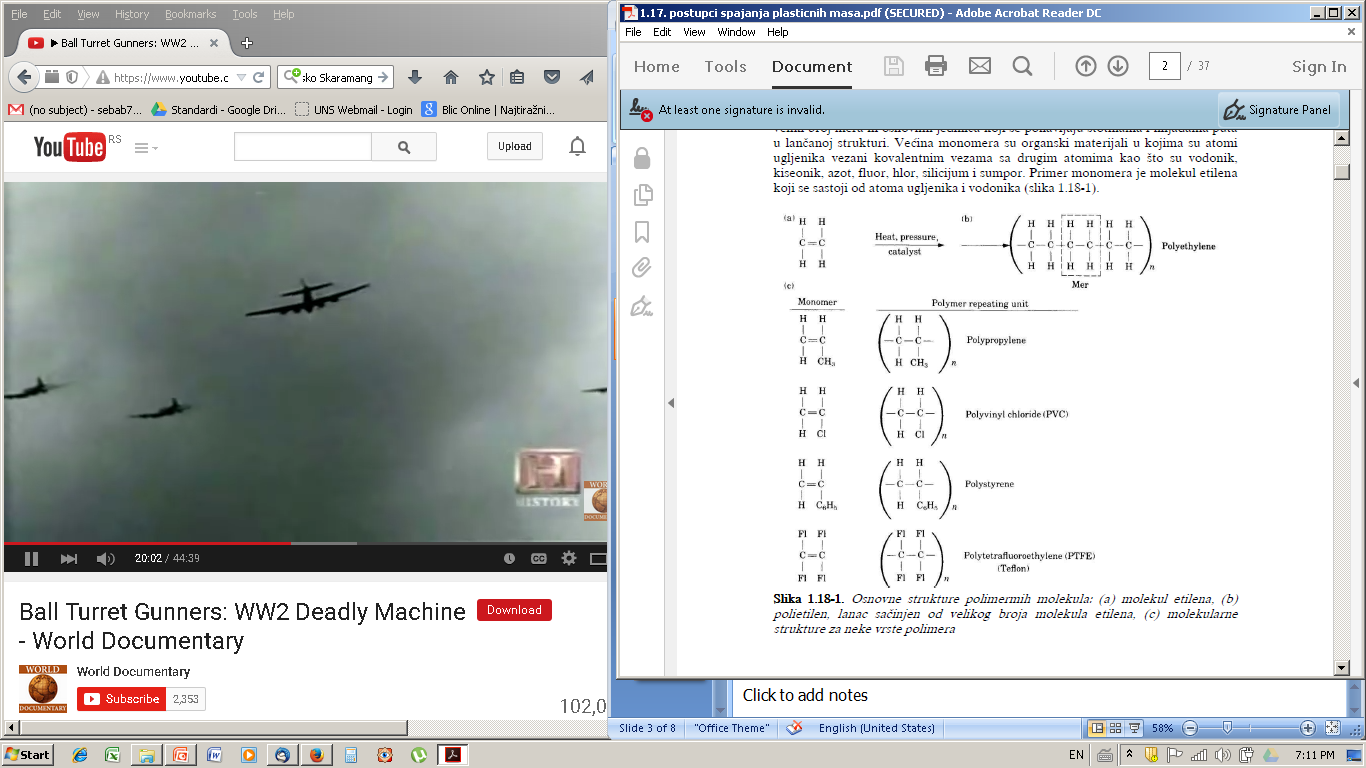 Homopolimeri i kopolimeri:
Homopolimeri su polimeri kod kojih su svi merovi isti.
Kopolimeri – merovi nisu isti, a njihov raspored može biti:

a) Proizvoljan raspored
b) Pravilan raspored
c) U bloku
d) Kalemljeni
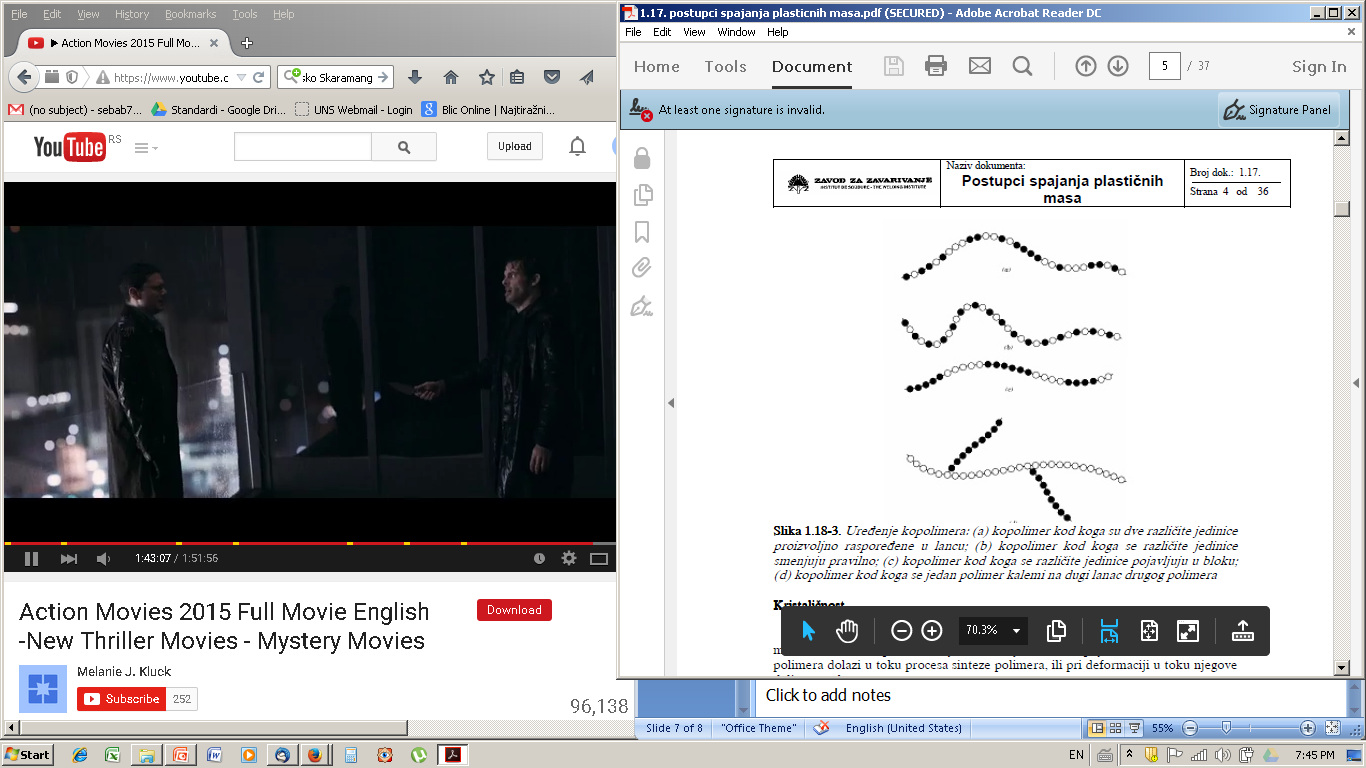 Molekularna struktura:
Linerana – pojedinačni lanci poprečno povezani sekundarnim Van der Waals-ovim vezama (neki PE,PVC,PC,PMMA,PA-najlon)-termoplastični p.
Razgranata – imaju sekundarne lance koji povećavaju krutost i čvrstoću (neki PE, PC, polisaharidi, glikogen….)-termoplastični p.
Poprečno povezana – termoreaktivni p. (epoksidna i fenolna smola, silikoni,…)
Umrežena – visoko-poprečno povezani polimeri (fenol-formaldehidi-bakelit i epoksidna smola, (vulkanizovana guma))-termoreaktivni p.
Termoplastični polimeri – imaju temperaturu stakla Tg iznad koje omekšavaju, a nakon hlađenja im se vraćaju prvbitne meh.osobine – mogu se zavarivati!!!
Termoreaktivni polimeri – imaju veću čvrstoću i otp.na visoke temp., ali nakon zagrevanja im se meh.osobine ne vraćaju  - ne mogu se zavarivati!!!
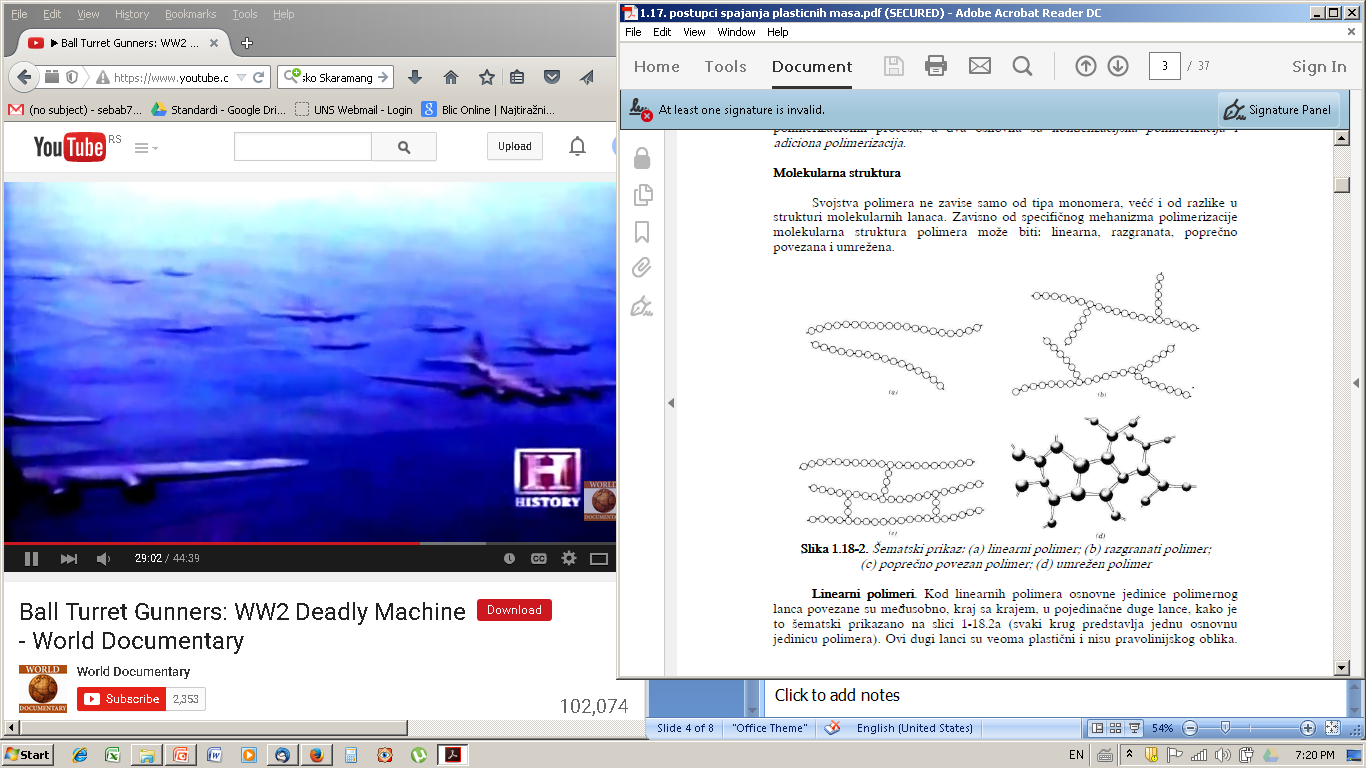 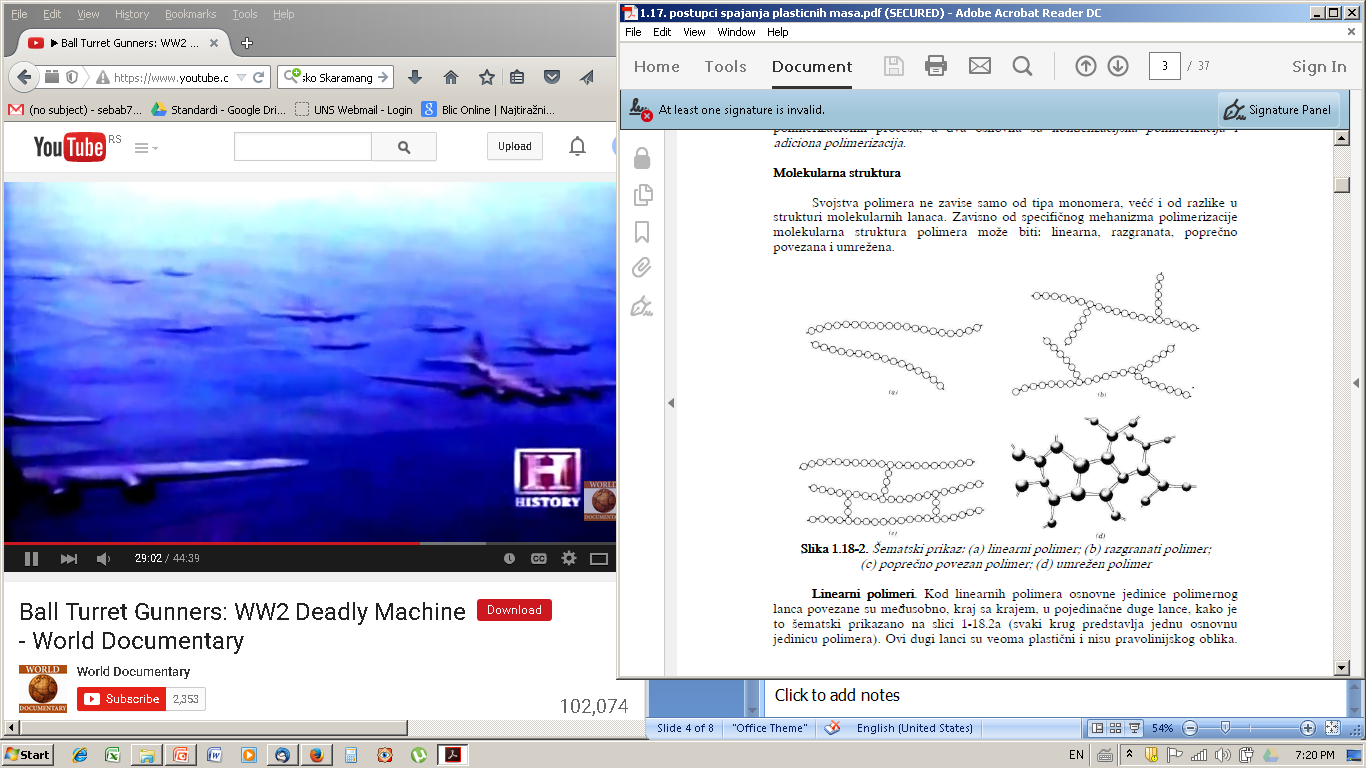 Osnovne vrste polimera pogodnih za zavarivanje:
Zavarivanje termoplastičnih polimera
Zavarivanje toplim vazduhom/gasom
Zavarivanje vrućim alatom
Visokofrekventno trenjem
Ultrazvučno
Vibraciono (trenjem)
Elektrootporno sa spojnicama, elektrofuzijsko
Zavarivanje toplim vazduhom/gasom
Vazduh ili gas (N2 ili O2) dovodi se preko grejača, vruć gas se usmerava šobom. Polimer (osnovni i dodatni materijal) se topi i formira šav.
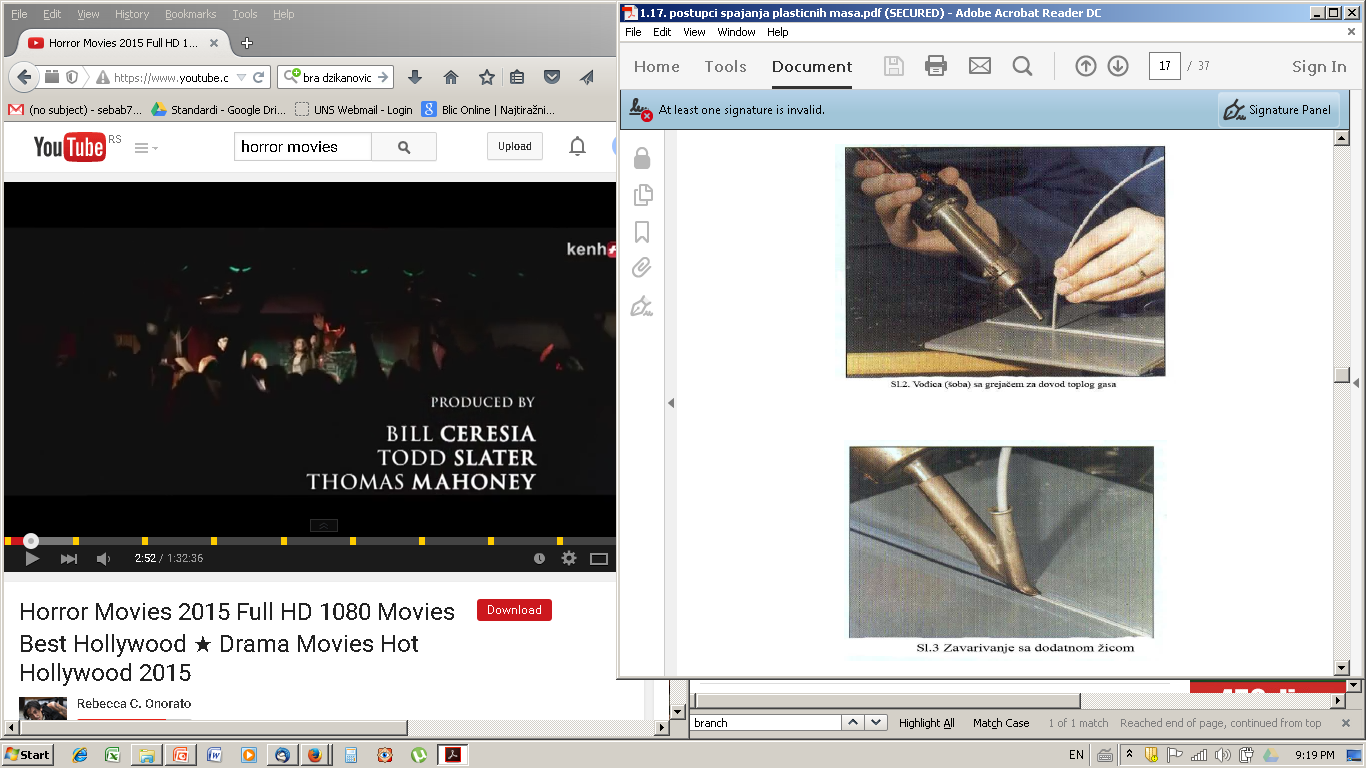 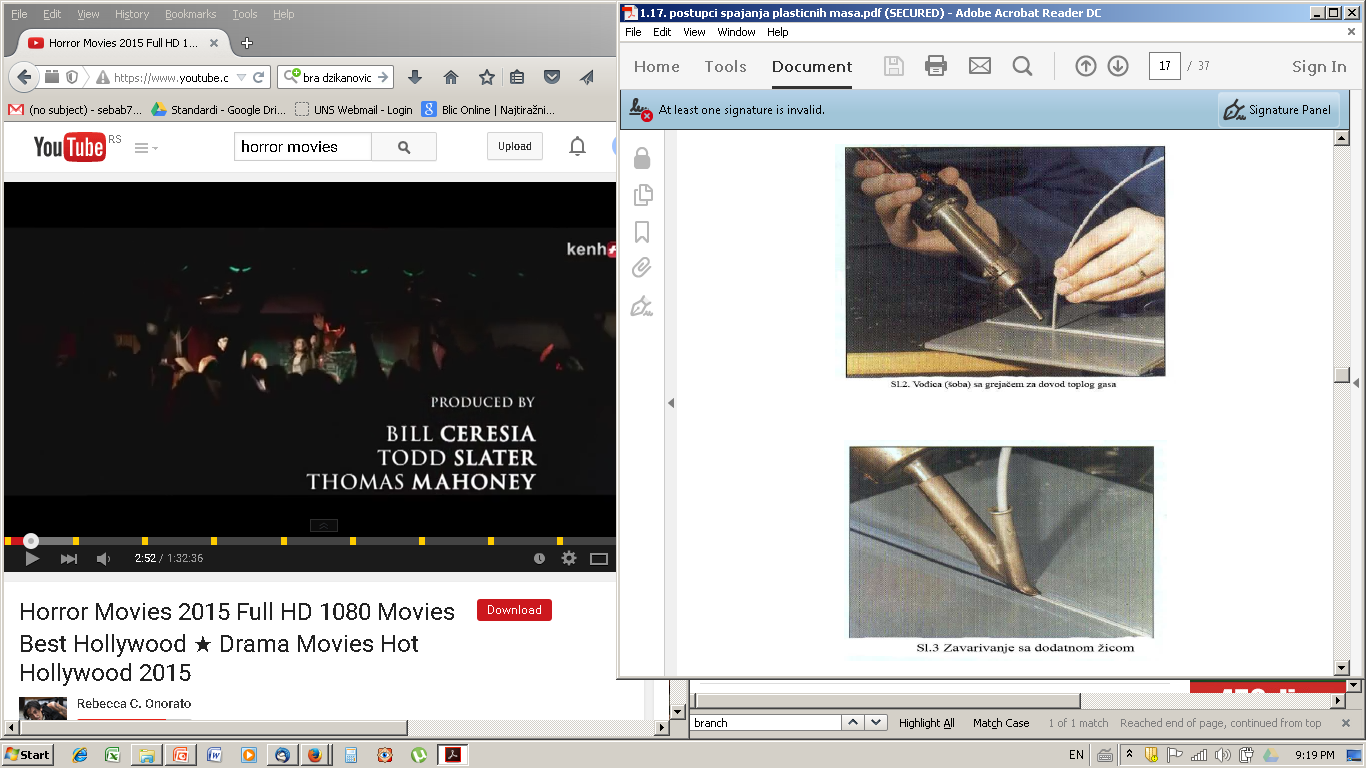 Mogućnost mehanizacije ekstruzijom iz granulata (levo) ili plastične žice (desno):
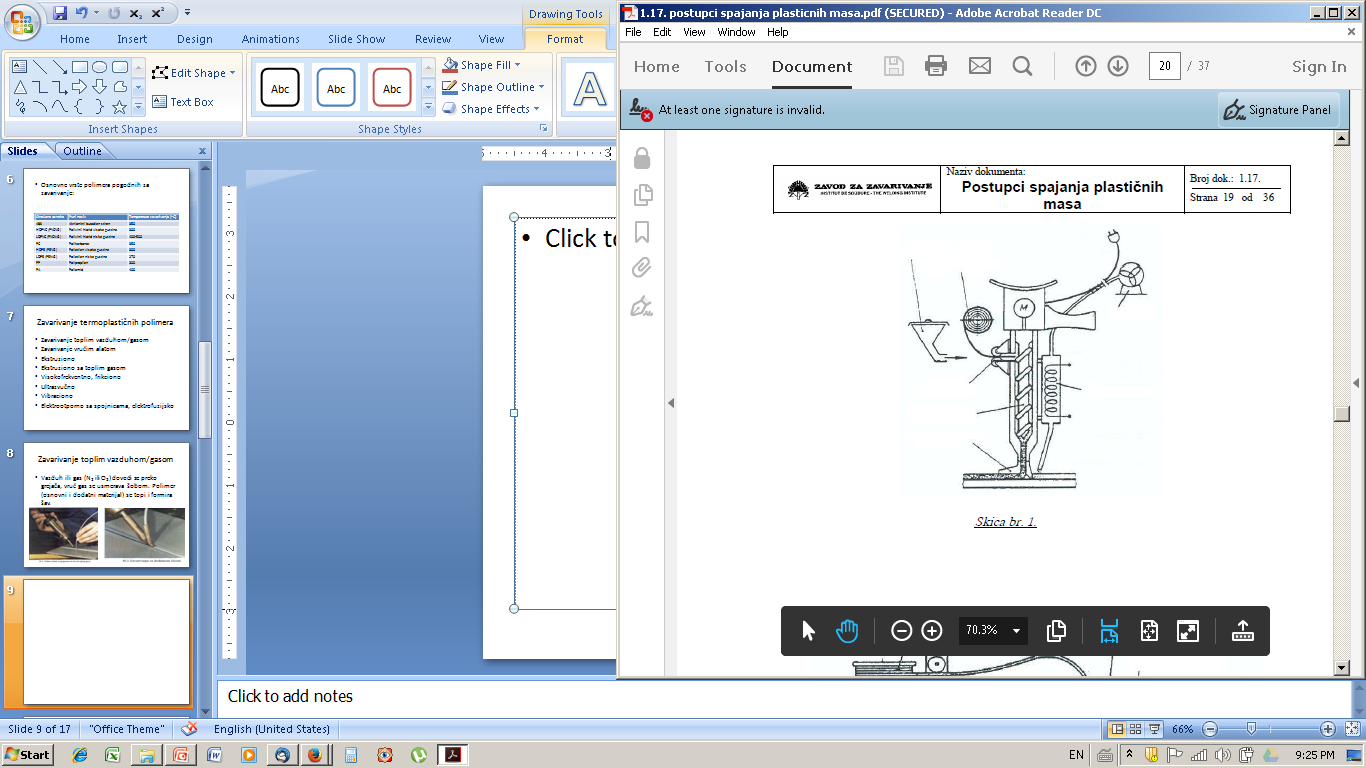 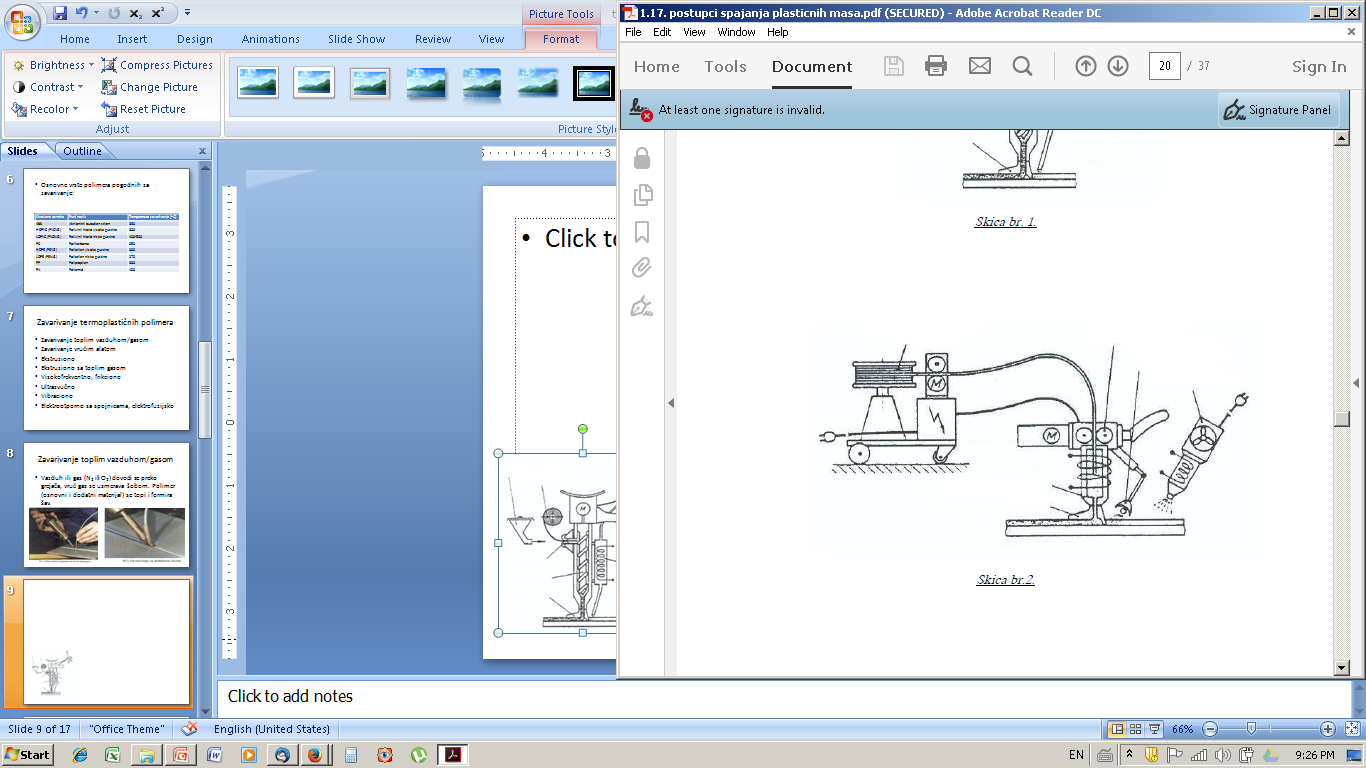 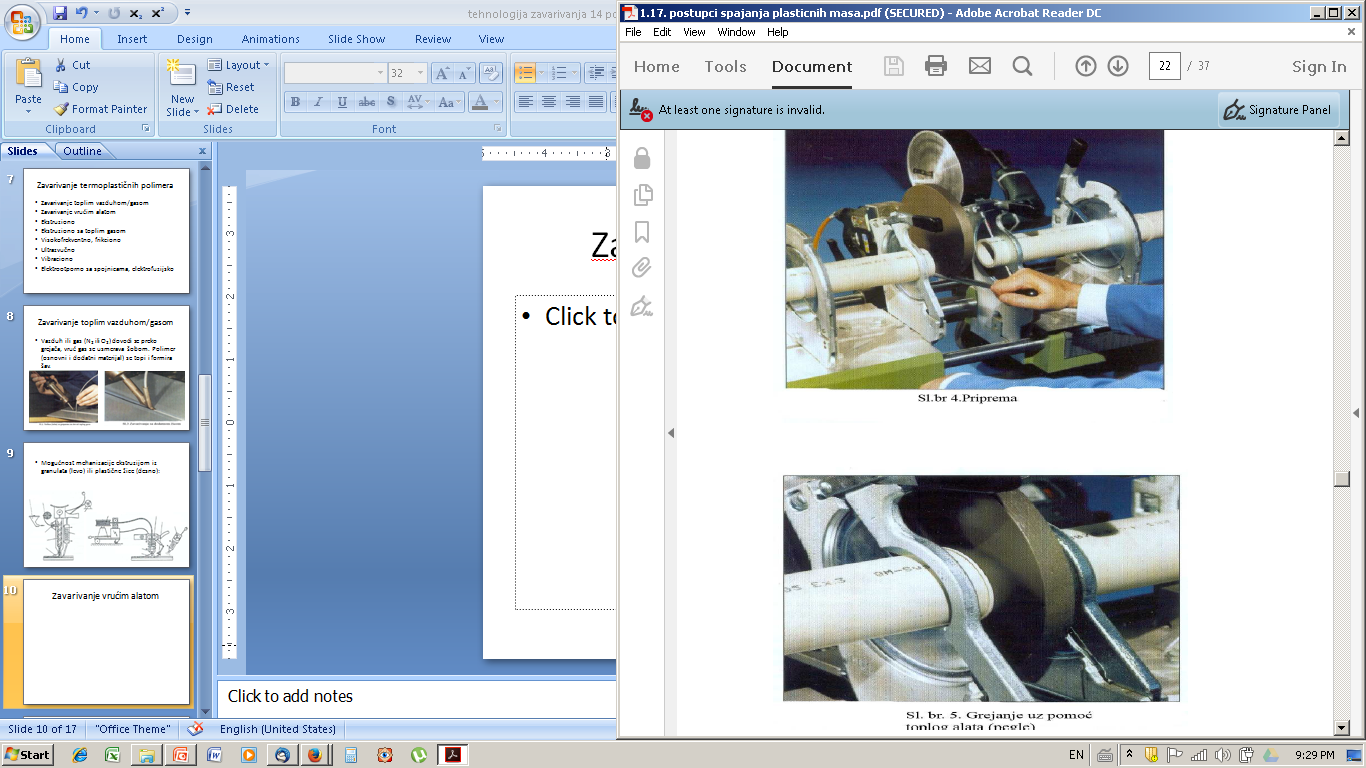 Zavarivanje vrućim alatom
Centriranje/ravnanje alatom, grejanje “peglom”, pritisak do hlađenja
Najbolje za cevi
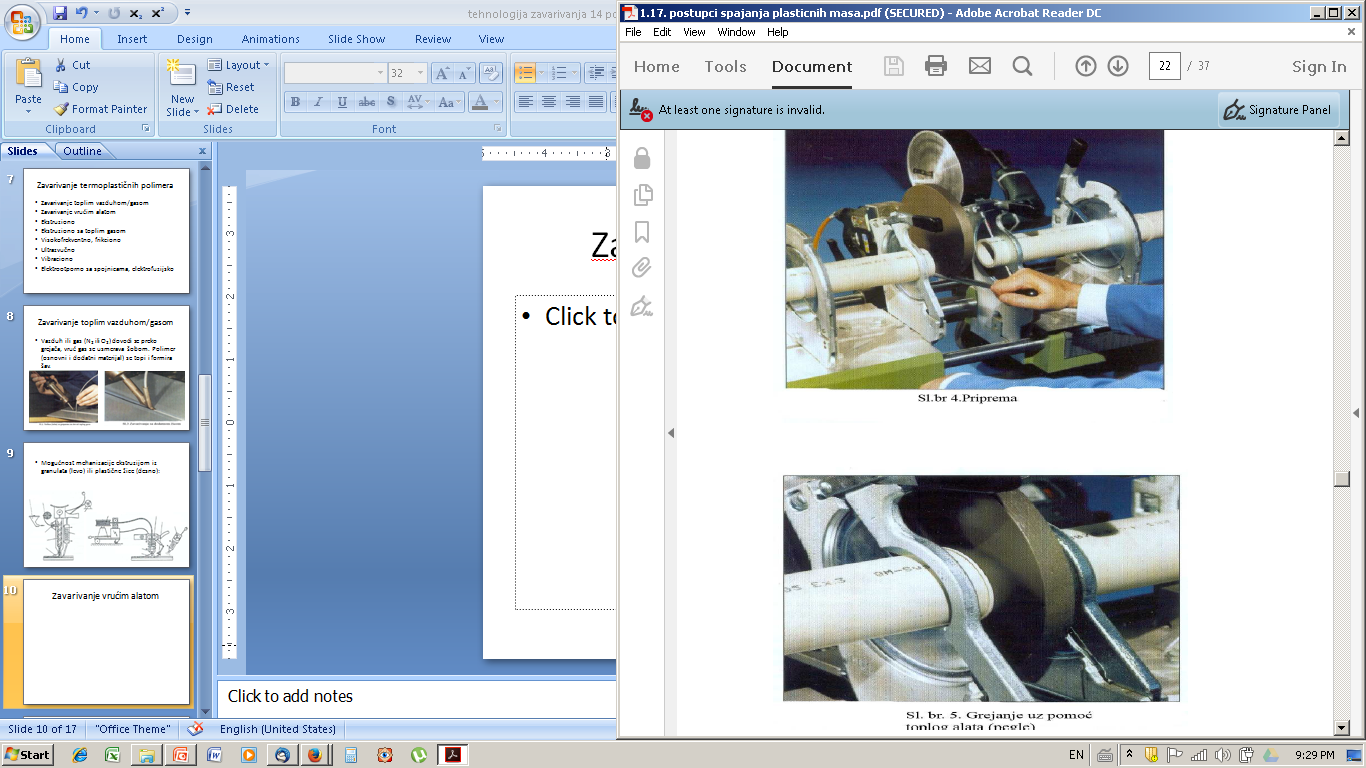 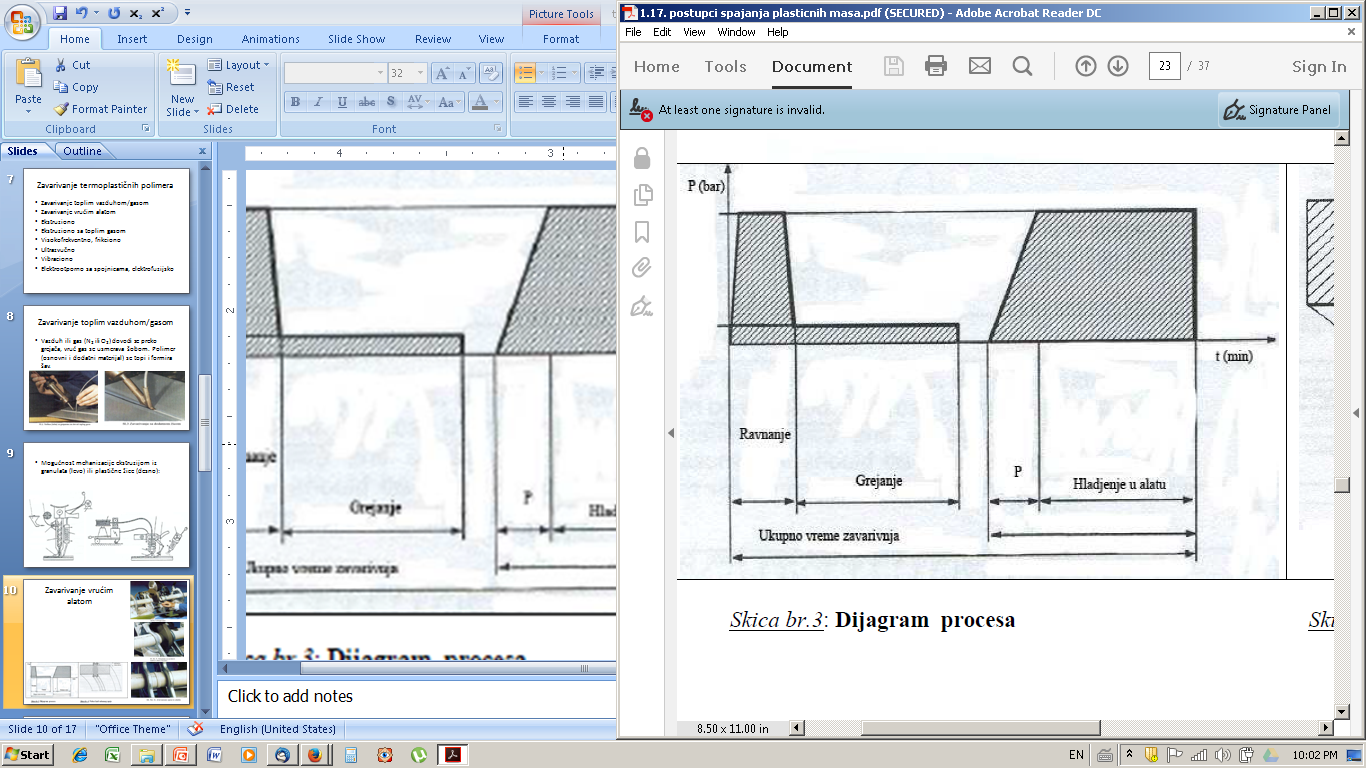 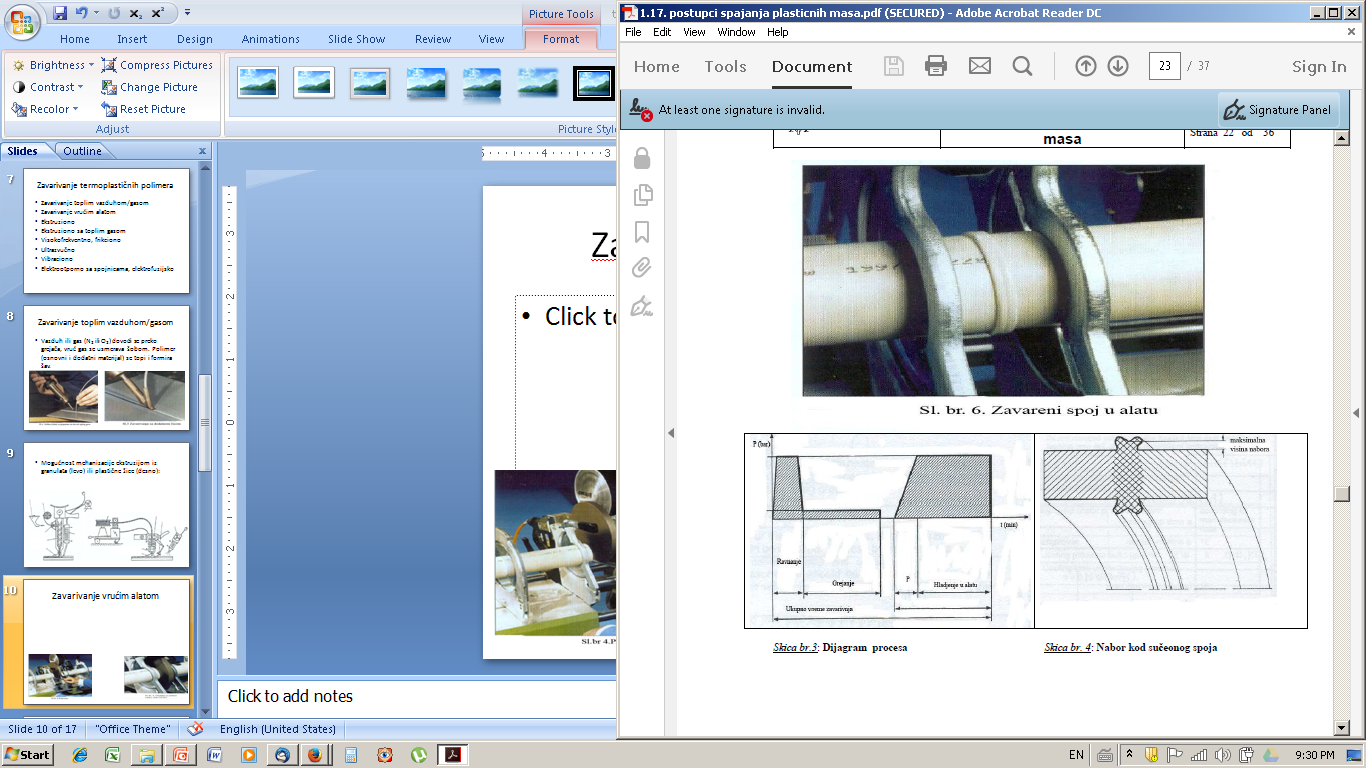 Visokofrekventno zavarivanje trenjem
Zagrevanje elektrodama priključenih na visokofrekventni generator (27 MHz) + pritisak.
Moguće je zavarivati plastike koje imaju molekularnu asimetriju u vidu hemijskih dipola: PA, PVC, PE,…
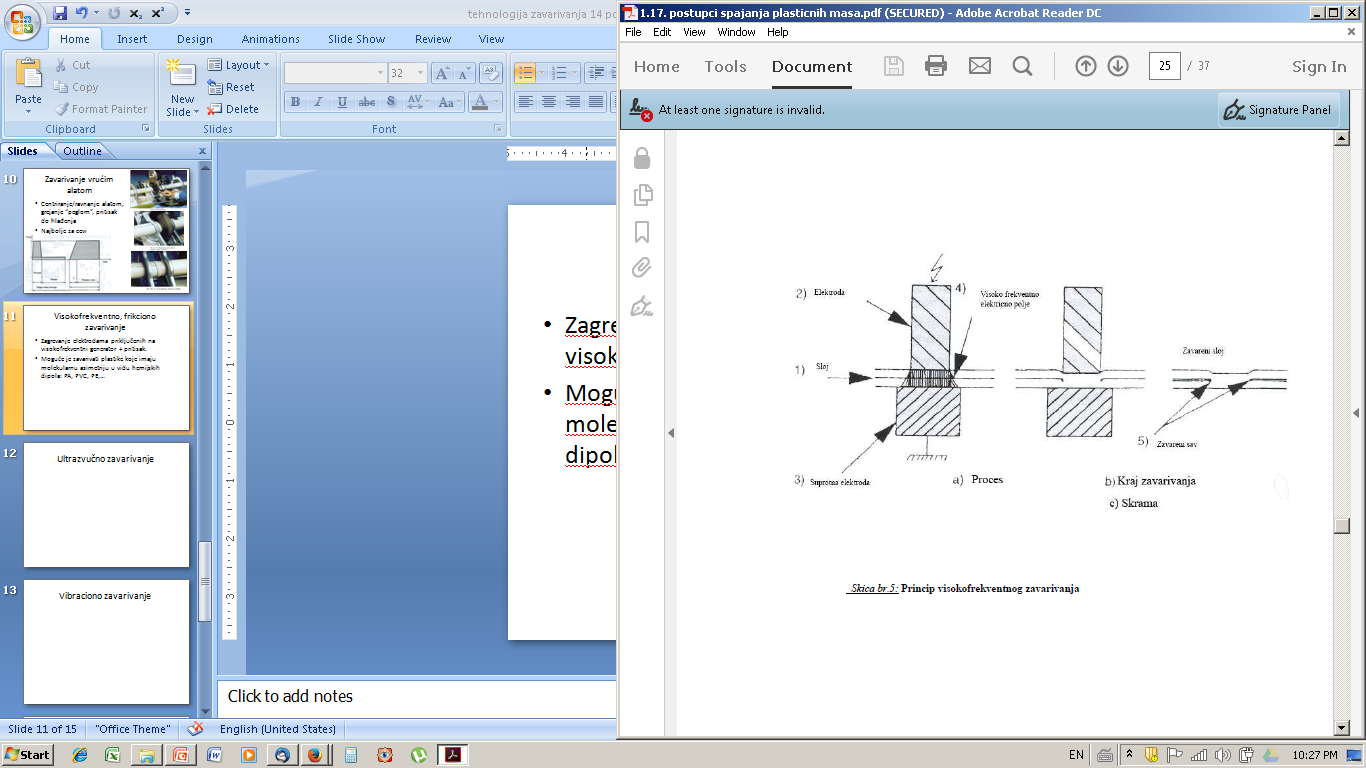 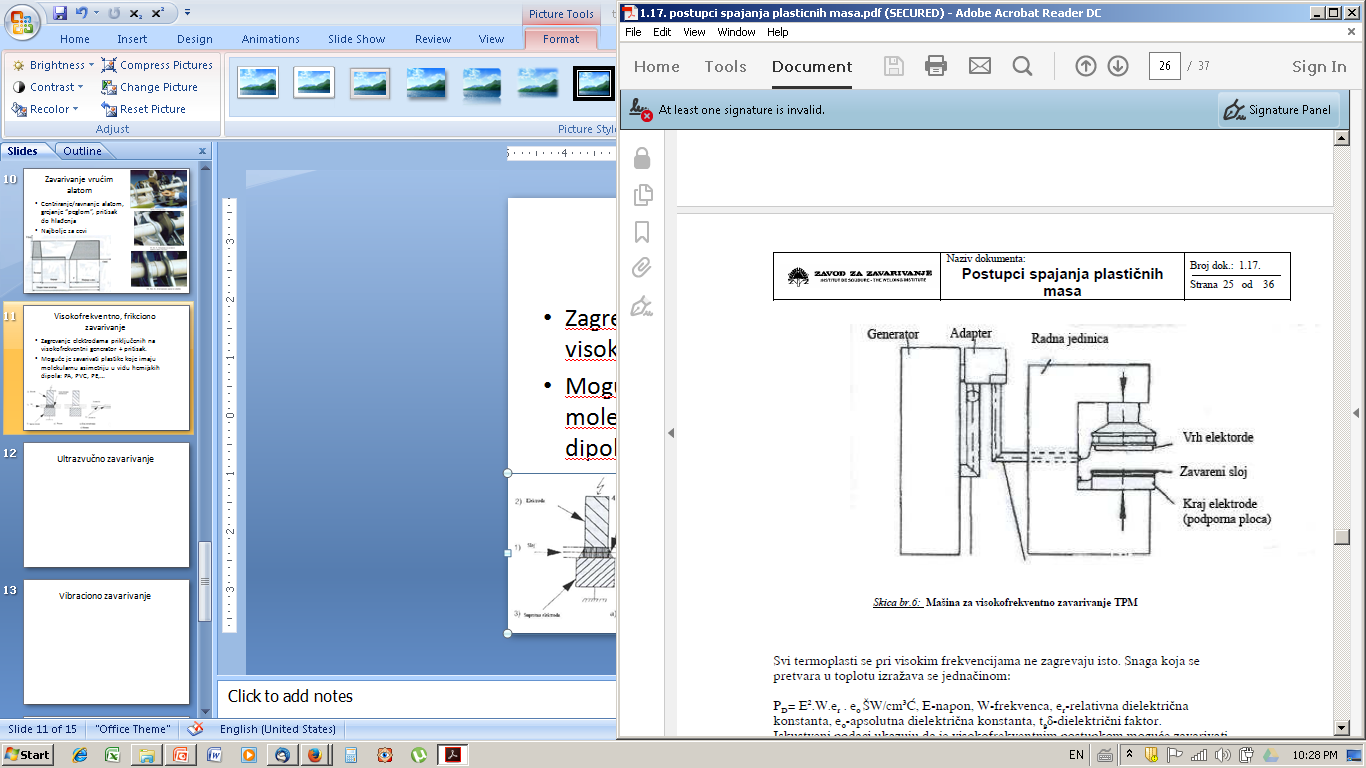 Ultrazvučno zavarivanje
Zagrevanje se postiže ultrazvučnim talasima/vibracijama (15-40 kHz) i male amplitude koje izazivaju unutrašnje trenje i trenje između materijala koji se zavaruju.
Dejstvo sile
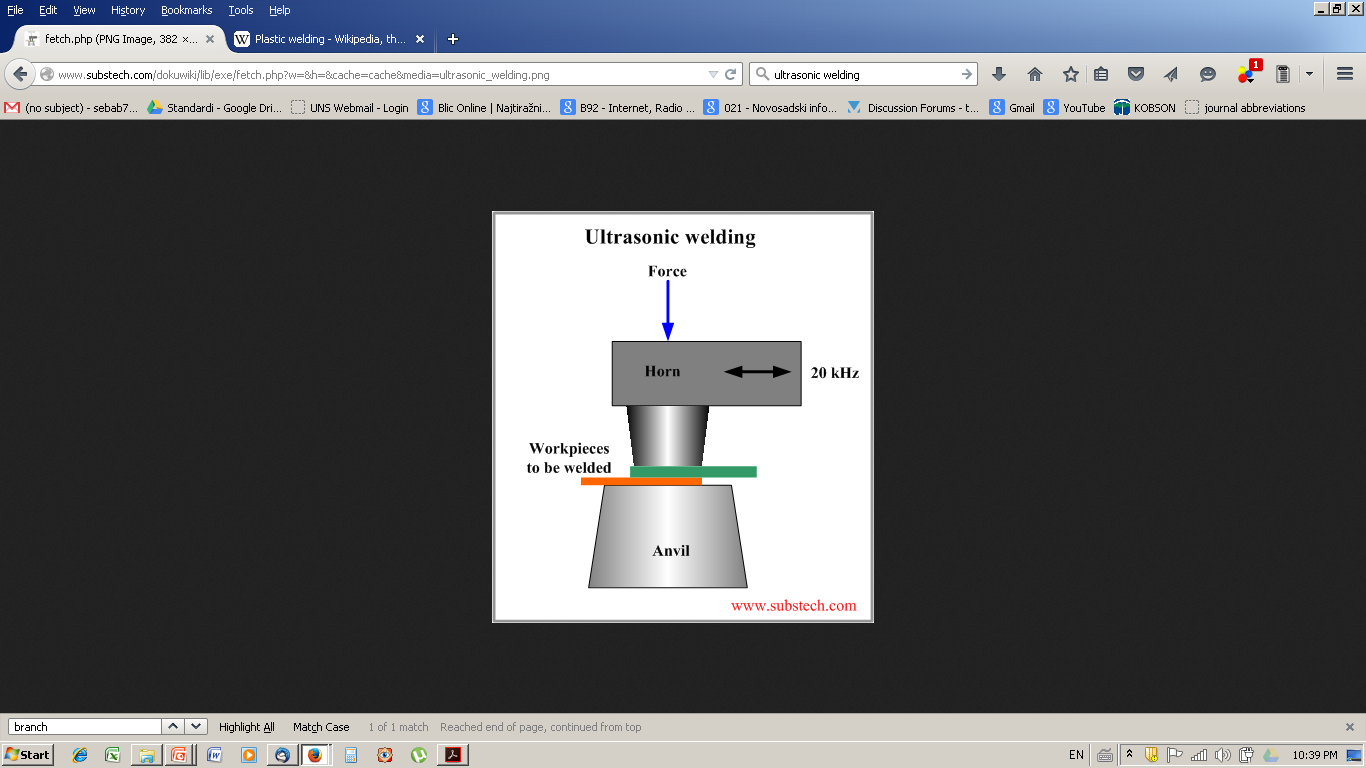 Ultrazvučne vibracije
Sonotroda
Osnovni materijali
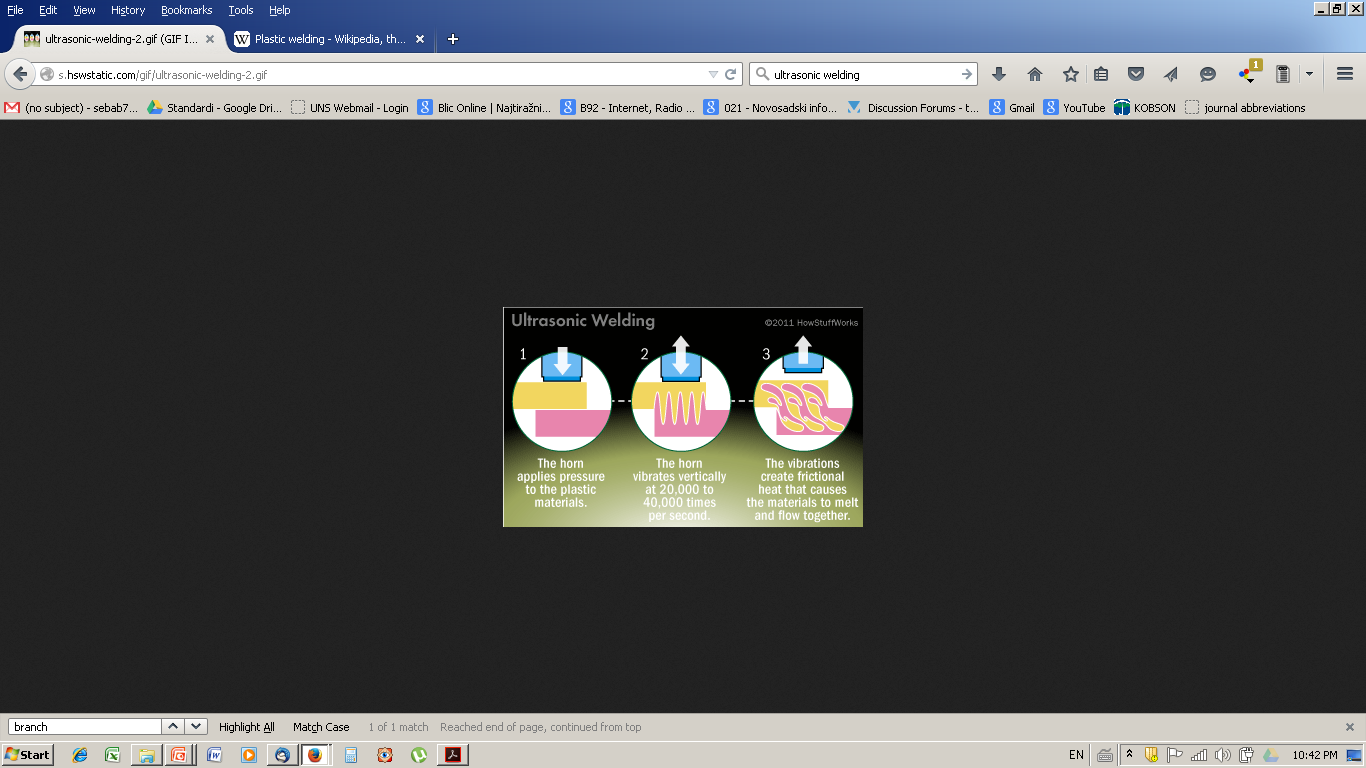 Radni sto-nakovanj
Vibraciono zavarivanje (zavarivanje trenjem)
Koristi se princip zavarivanja trenjem – vibriranjem dolazi do zagrevanja trenjem između komada osnovnog materijala i pritiskom dolazi do spajanja.
Vibracije se dobijaju mehaničkim, elektromagnetnim ili hidrauličnim putem
Niža frekvencija (100-300 Hz) i veća amplituda (0,5-3 mm)
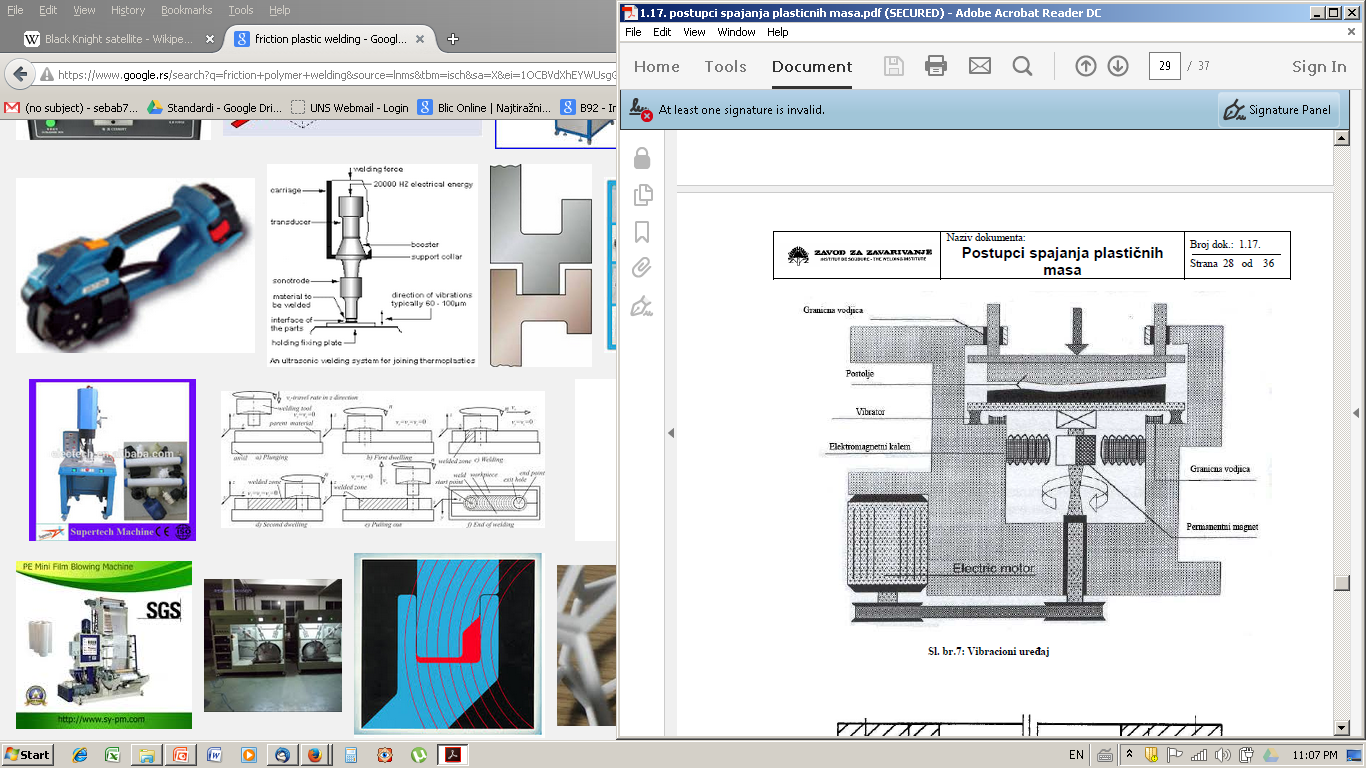 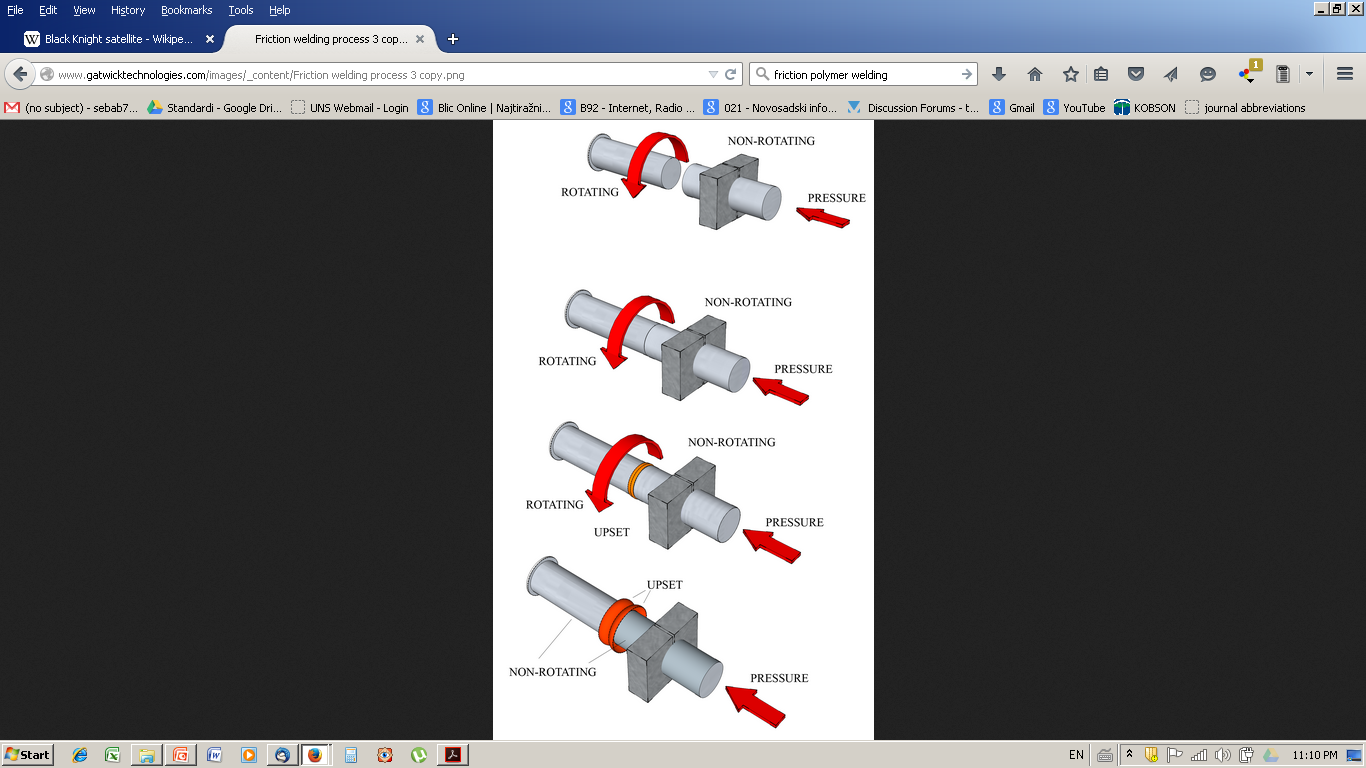 Ne rotira
Pritisak
Rotira
Ne rotira
Rotira
Pritisak
Ne rotira
Pritisak
Rotira
Zagrevanje
Zagrevanje
Pritisak
Ne rotiraju
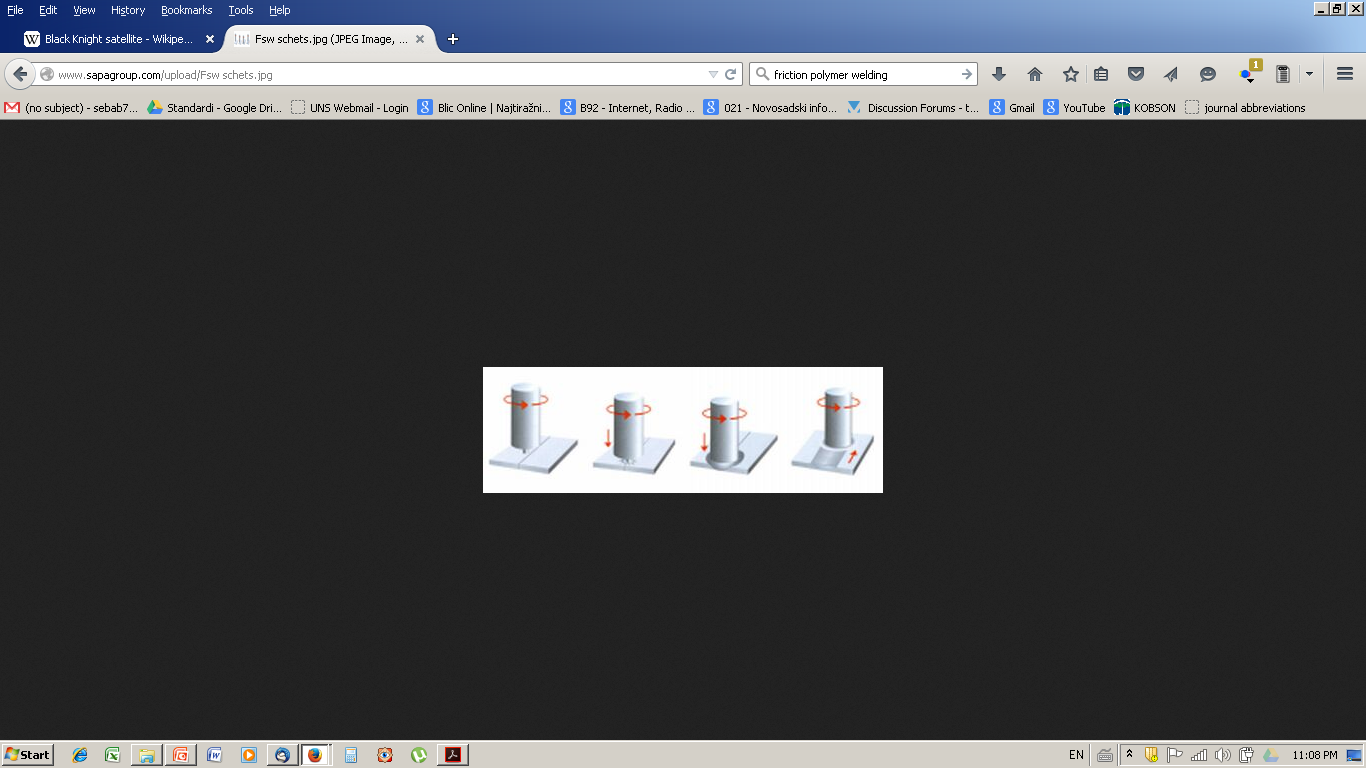 Pritisak
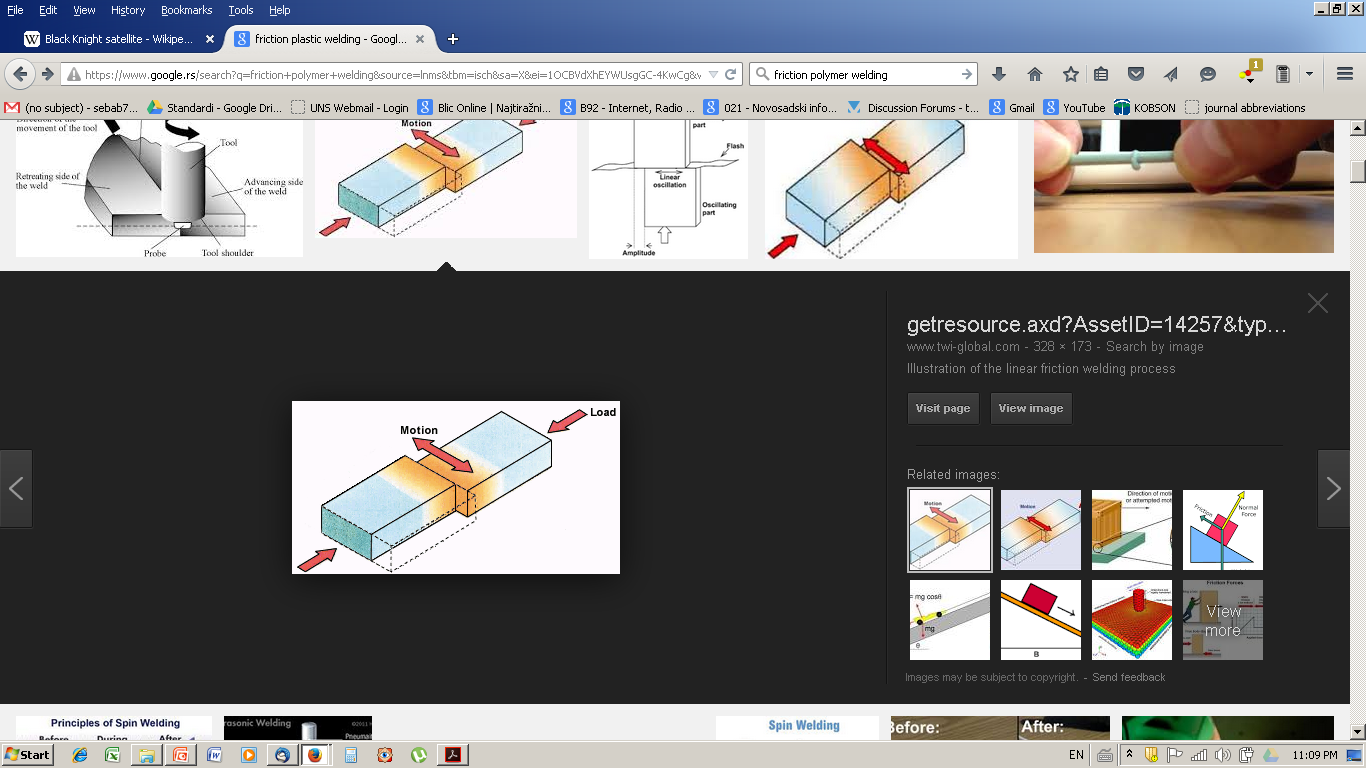 Kretanje
Zavarivanje trenjem sa mešanjem plastike=kao kod metala
Elektrootporno sa spojnicama, elektrofuzijsko zavarivanje
Upotreba dodatnih elemenata (nastavaka, fitinga, sedla,…) koji u sebi imaju elektrootporne spirale sa priključkom za struju. Prolaskom struje dolazi do zagrevanja i spajanja cevi i elemenata.
Razvijeno za cevi gasovoda:
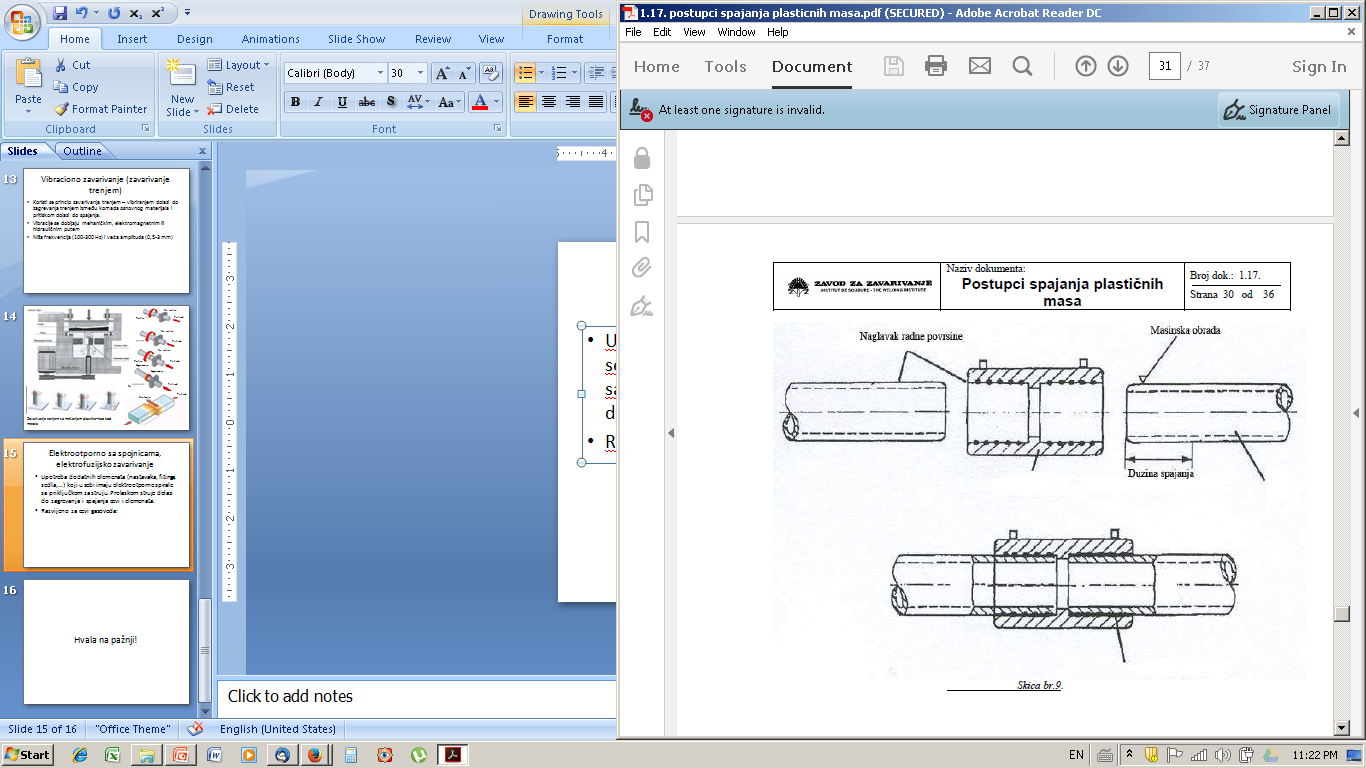 Hvala na pažnji!